Correct Photo Specs
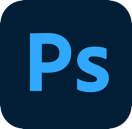 Right-click on photo
 Select Edit Original or Edit With > Photoshop
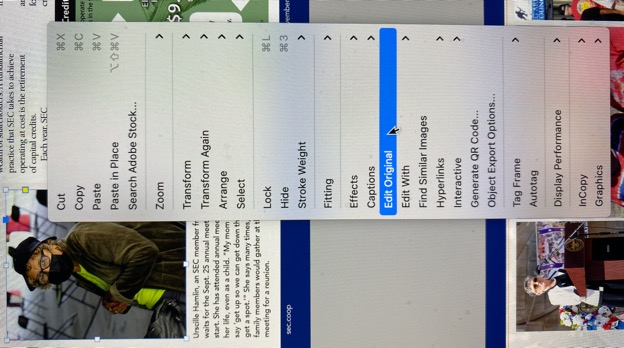 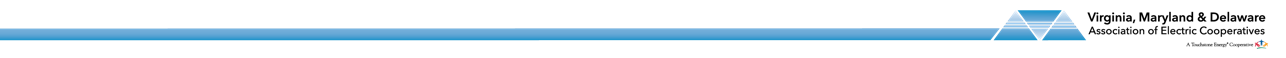 Correct Photo Specs
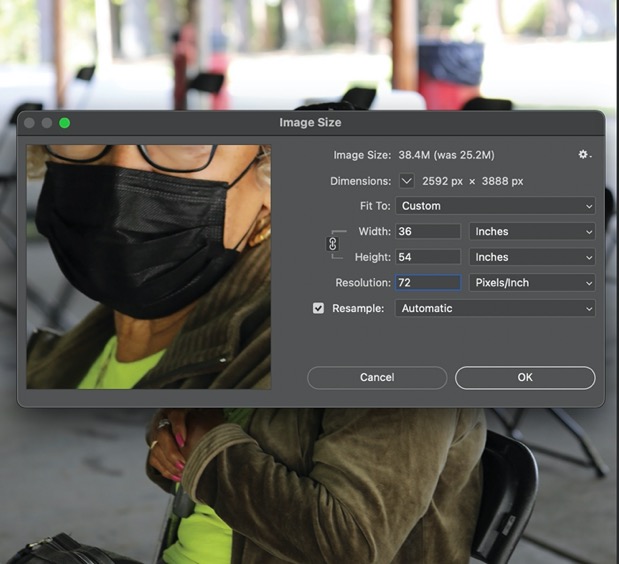 Select Image > Image Size from menu
Large image dimensions
 Low image resolution
Image is much larger than needed
Needs to be compressed
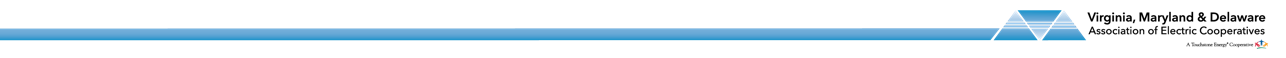 Correct Photo Specs
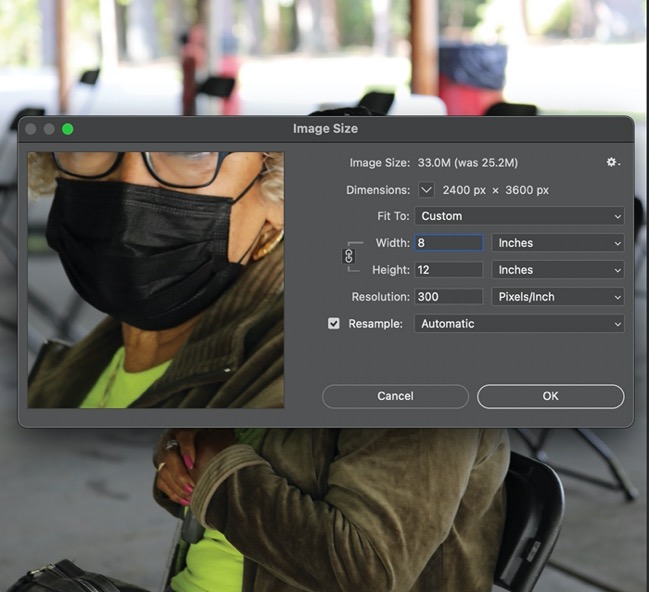 Reduce width closer to needed size
Height will automatically adjust
Ensure size format is ‘locked’
Increase Resolution to at least 240**PPI of 199 minimum
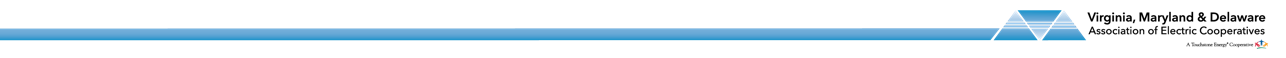 Correct Photo Specs
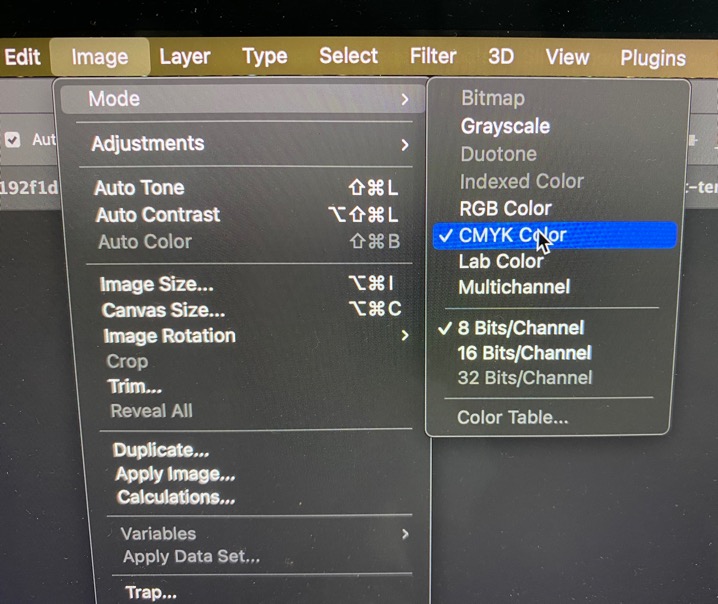 Check color mode
Image > Mode > CMYK Color
Save file, size will increase
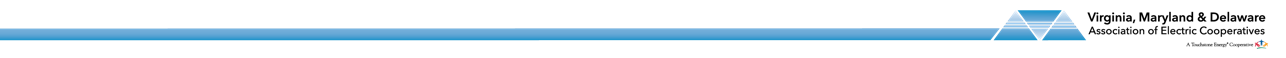 Correct Photo Specs
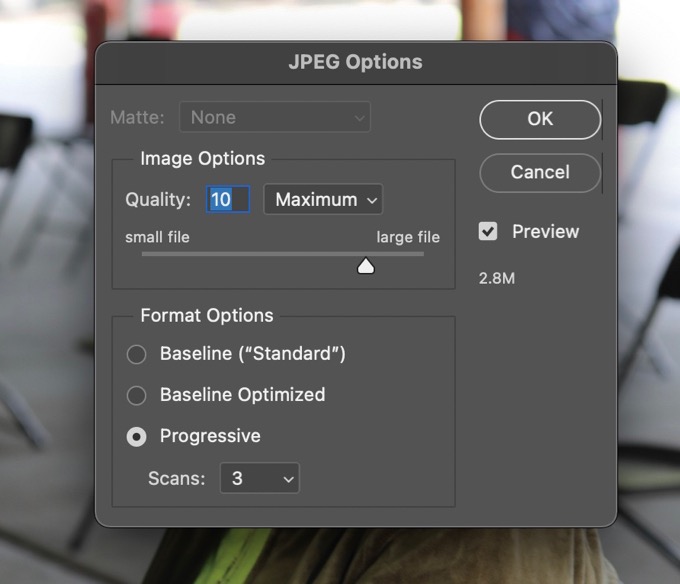 Use slider to change quality/size
Check size based on needs
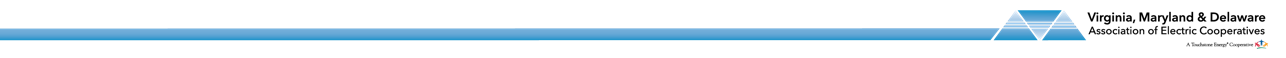